Statewide Monthly Low-Income Energy Bill Assistance Program Design Study
Per 2021-23 Supplemental Budget       (ESSB 5187)
Austin Scharff and Amelia Fujikawa
Energy Division
2024/3/28
Background
Legislative program design study
Engrossed Substitute Senate Bill 5187 (2023)
“[A] state appropriation is provided solely for the department to develop recommendations on a design for a statewide energy assistance program to address the energy burden [of] and provide access to energy assistance for low-income households.” 
Deadline: Jan. 1, 2024 July 2024
Legislative program design study
Commerce’s recommendation must consider 
Data collection on energy burden and assistance need
Universal intake coordination and data sharing 
Program eligibility, enrollment, and administration
Outreach and community engagement
Multicultural services
Funding
Reporting
Report outline summary
Background
Existing law
Energy burden and assistance need
Overview of the existing set of utility bill assistance programs
Evaluate program designs to meet requirements in the proviso
Ability of a statewide program to provide access to assistance to all low-income households 
Ability of a statewide program to meet the energy assistance need of all low-income households
Report outline summary (2)
Program design evaluation
Status quo
A state clearinghouse for data layered over existing utility programs
Layer additional requirements on utilities
Provide more funding through utility programs
A handful of potential options that lie largely outside utility administered programs
A statewide program
How we are evaluating these options: public workshops
Focus on utilities and statewide advocacy organizations:
Informational Webinar, June 28
Key Considerations and Questions for Program Design Workshop, July 10
Comment deadline, July 21
Elements of Program Accessibility, July 25
Comment deadline, Aug 11
Elements of Program Deliverability, Aug 25
Comment deadline, Sept 15
Elements of Program Admin and Reporting, Sept 25
Comment deadline, Oct 13
Guiding principles for program design
The program should minimize documentation required to enroll
The program should have multiple application and enrollment methods, including methods that do not require internet access or travel to a physical location
Categorical eligibility should be provided based on participation in other low-income assistance programs
Guiding principles
The program administrator should be able to cross-enroll customers in other low-income assistance programs
Multiple entities should be able to enroll customers in a statewide program
Self-attestation with limited documentation and small set of random income verification could balance program accessibility and integrity
Guiding principles
Immigration status should not affect eligibility
Both outreach and engagement should be conducted with trusted community partners
Utilities could post or distribute outreach materials with consistent messaging
Guiding principles
Program materials and communications should use plain language, be trauma informed, and be available in multiple languages
Communications and services should be available in multiple languages with translation services available on request
Outreach efforts should precede program launch
Evaluation of bill assistance mechanism options
Flat discount
Tiered income discount
Personalized household discount based on individual household energy burden
Meetings with community low-income service providers
7 in-person workshops across the state and one virtual workshop in late 2023 and early 2024
128 attendees 
Provided input on program design principles, potential bill assistance mechanisms, and the needs of households and their organizations when it comes to program design
Additional principles
No systems that are long and complicated
The program should have a quick turnaround time from submission of the application to receiving the benefit
Multilingual communications should be vetted by first-language speakers in communities
The program should acknowledge low-income seniors tend to live on fixed incomes, and reduce frequency of application renewals for these households
The program should avoid benefits cliffs
Program materials and communications should raise awareness about the benefits of conservation
How are utilities and CAAs exchanging info?
Commerce’s understanding
Inconsistencies across utilities and CAAs
Some use portals
Some of these portals use direct data entry and some use more automated processes
Challenges?
Successes?
Applying discounts to utility accounts and utility payment
Straw proposal under statewide program
Utility enters into data sharing agreement with state agency
Upon receipt of a successful application, state sends notice to utility
Customer name
Account number
Address
Discount amount
Utility applies discount to bill upon notice 
Utility submits monthly reimbursement to state administrator
Utility is obligated to remove discount from account upon change in customer service or notice from the state administrator that household is no longer eligible
Straw proposal under statewide program
Households currently enrolled in utility programs would be auto-enrolled in state discount program 
Utility needs to provide projected rate for residential customers to help determine forecasted funding needs
Utilities would need to advertise program at least twice a year using state provided outreach materials
Webpages would need to disclose the program in accordance with state provided content and materials
Creating lists of eligible households
Update
PSE, Commerce staff, internal consultants, DSHS, and national non-profit experts have looked at finding ways to create lists of households for either the state or utilities to use to enroll households into bill assistance
Commerce has yet to find a way to do so
If you know of case examples of this being done, Commerce would like to know about them and we’d be happy to look into them
Next steps
Next steps
Statewide program design study
Comment deadline: Friday, April 12
Next workshop: Thursday, April 25, 1 pm to 4 pm

Sec. 120 Reporting
Reporting template is published for reporting years 2022-2023
Reporting deadline: April 1, 2024
Michael Furze
Assistant Director, Energy Division
michael.furze@commerce.wa.gov
(360) 529-9587
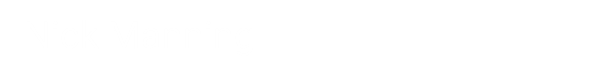 Dave Pringle
Glenn Blackmon
Manager, Energy Policy Office
Legislative Coordinator, Energy Division
Interim Gov. Affairs and Policy Director
dave.pringle@commerce.wa.gov
glenn.blackmon@commerce.wa.gov
nick.manning@commerce.wa.gov
(360) 725-2915
(360) 918-6033
(360) 918-6033
Amelia Fujikawa
Amanda Hathaway
Austin Scharff
Energy Policy Specialist
Americorp fellow
Legislative Coordinator
austin.scharff@commerce.wa.gov
amanda.hathaway@commerce.wa.gov
Amelia.Fujikawa@commerce.wa.gov
(360) 764-9632
(360) 789-0843